Games
Dribble a ball with two hands on the move
Show balance when kicking towards a target.
Run, stop and change direction with balance and control.
Games
Drop and catch a ball after one bounce on the move.
Move a ball using different parts of the foot.
Run, stop and change direction with some balance and control.
Gymnastics
Perform balances making their body tense, stretched and curled.
Take body weight on hands for a short time.
Remember, repeat and link simple actions together.
Gymnastics
Perform balances on different body parts with some control and balance.
Take body weight on different body parts, with and without apparatus.
Copy, remember and plan simple actions with some control and technique.
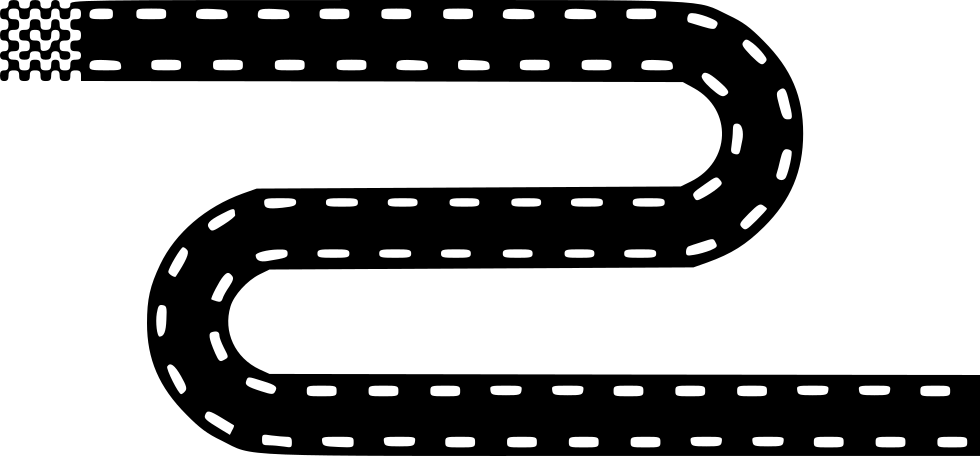 Year Two
Year One
Dance
Copy, remember and repeat a series of actions.
Show a character through actions, dynamics and expression.
Use counts with help to stay in time with the music.
Dance

Copy, remember and repeat actions.
Choose actions for an idea.
Begin to use counts.
Games
Dribble the ball with one hand with some control in game situations.
Dribble a ball with feet with some control in game situations.
Change direction with increasing speed in game situations.
Games
Link dribbling the ball with other actions with increasing control.
Change direction when dribbling with feet with some control in game situations.
Change direction to lose and opponent with some success.
Year Three
Dance
Copy, remember and perform a dance phrase.
Create short dance phrases that communicate an idea.
Use counts to keep in time with a partner and a group.
Gymnastics 
Use body tension to perform balances both individually and with a partner.
Demonstrate increasing strength, control and technique when taking own and others weight.
Plan and perform sequences showing control and technique with and without a partner.
Gymnastics
Complete balances with increasing stability, control and technique.
Demonstrate increased flexibility and extension in their actions.
Choose actions that flow well into one another both on and off the apparatus.
Year Four
Gymnastics
Combine and perform more complex balances with control, technique and fluency.
Confidently transition from one action to another showing appropriate control and extension .
Plan and perform with precision, control and fluency, a sequence of actions including a wide range of skills.
Dance
Accurately copy and repeat set choreography in different styles of dance showing a good sense of timing.
Confidently perform choosing appropriate dynamics to represent an idea.
Use counts accurately when choreographing to perform in time with others and the music.
Dance 
Copy, remember and adapt set choreography.
Use action and reaction to represent an idea.
Use counts when choreographing short phrases.
Gymnastics
Show increasing control and balance when moving from one balance to another.
Use flexibility to improve the quality of the actions they perform as well as the actions they choose to link them.
Create and perform more complex sequences of actions with a good level of quality and control with or without a partner.
Year Five
Dance
Perform dances confidently and fluently with accuracy and good timing.
Improvise and combine dynamics.
Use counts when choreographing and performing to improve the quality of work.
Games
Use dribbling to change the direction of play with control under pressure.
Receive a ball with consideration to the next move.
Confidently change direction to successfully outwit an opponent.
Year Six
Games 
Use dribbling to change the direction of play with some control under pressure.
Catch and intercept a ball with one or two hands with some success in game situations.
Use a variety of techniques to change directions to lose an opponent.
Bledlow Ridge Curriculum Road Map-Physical Education (PE)